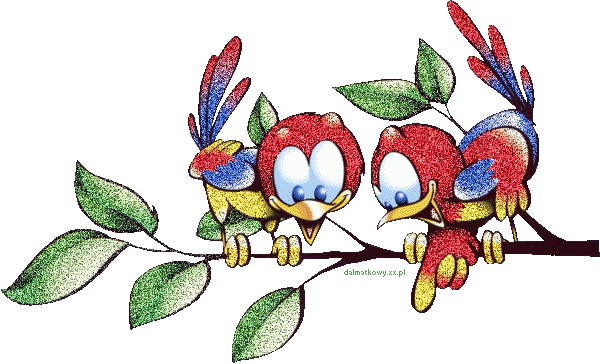 МАДОУ детский сад №197,
Летне-оздоровительная работа с детьми.
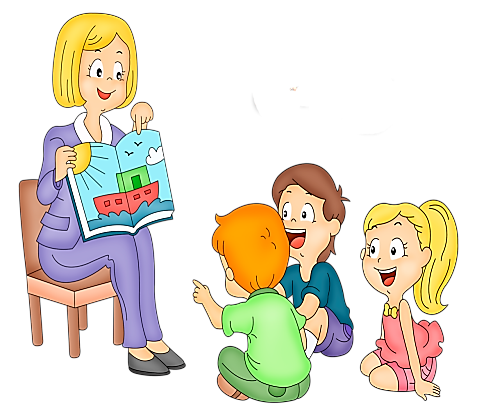 г. Екатеринбург
Воспитатель: Зарывных О.М.
Формы работы
Основные направления работы с детьми:
                Непосредственно образовательная  деятельность детей. 
                Совместная партнёрская  деятельность педагогов и детей.
                Самостоятельная деятельность детей.
      Формы работы:
Подвижные игры
Игровые упражнения, игровые  ситуации
Сюжетные игры
Выставка 
Чтение, обсуждение
Заучивание, рассказывание
Беседа
Театрализованная деятельность 
Самостоятельная художественно- речевая деятельность              
 Выставки в книжном уголке
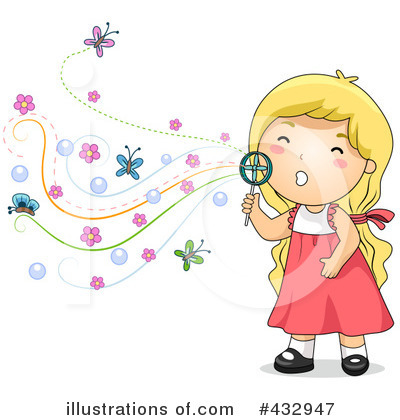 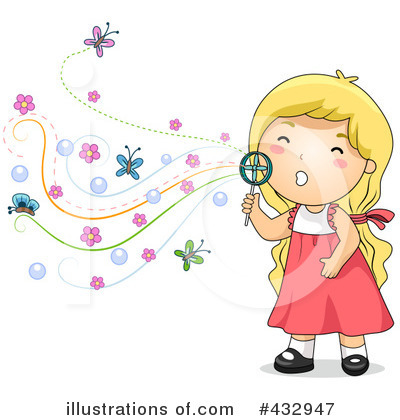 Любимая природа
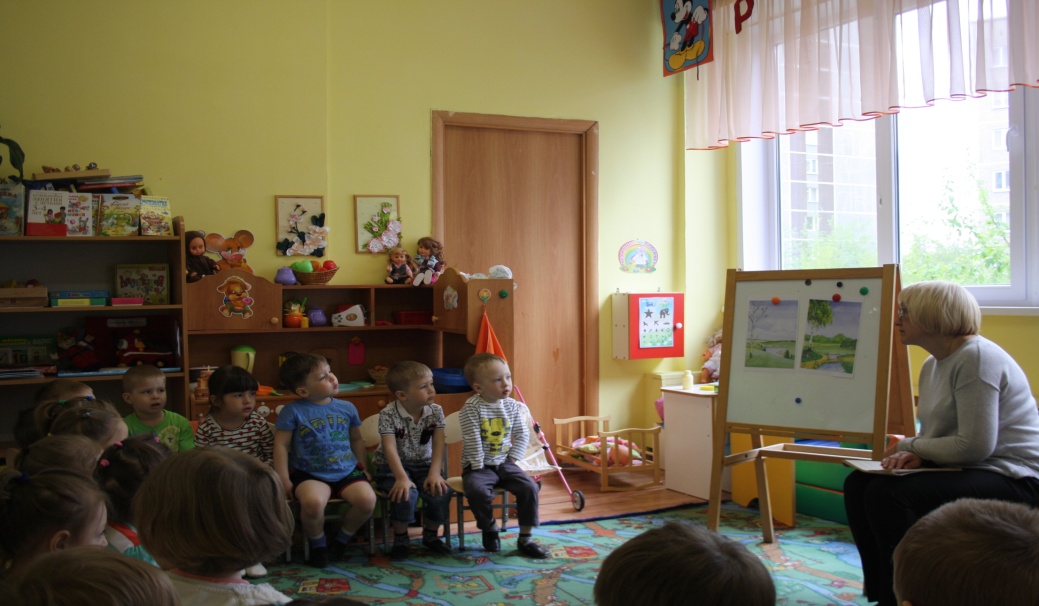 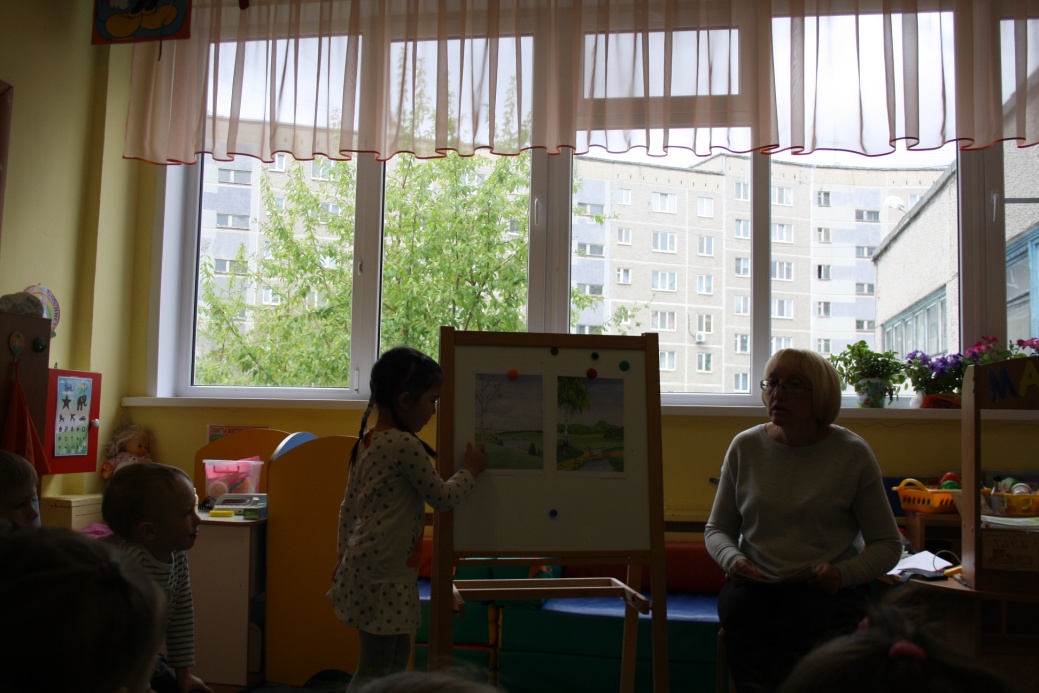 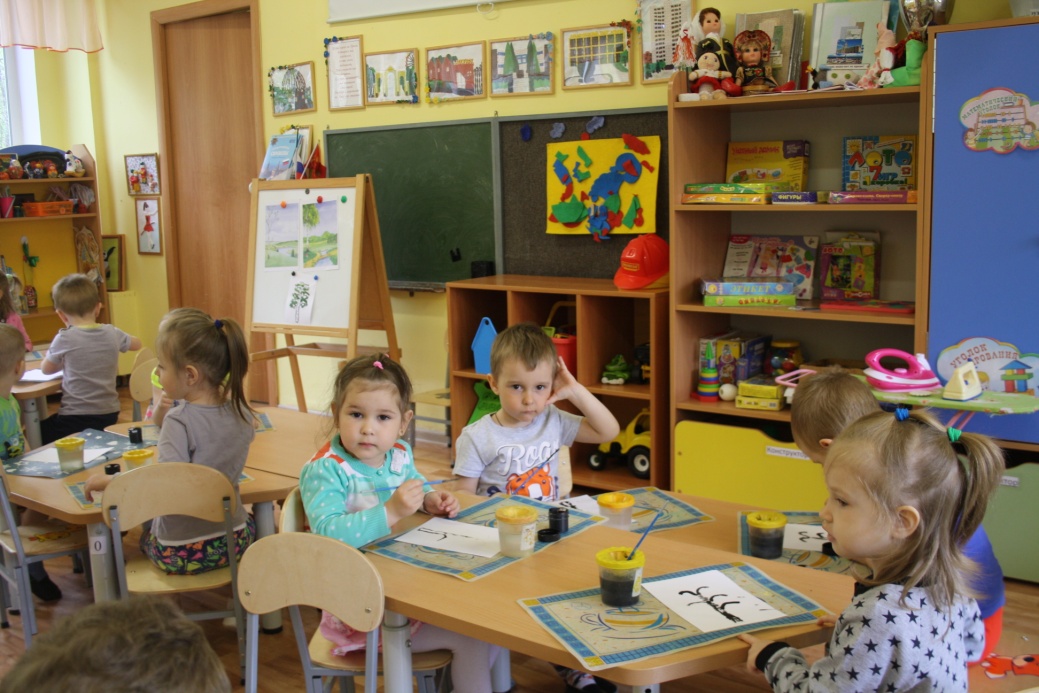 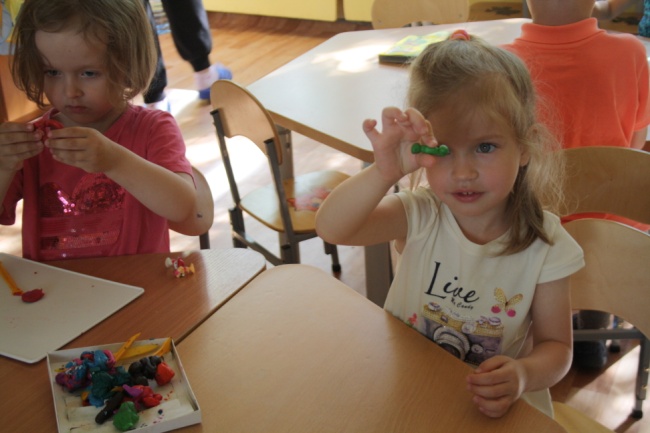 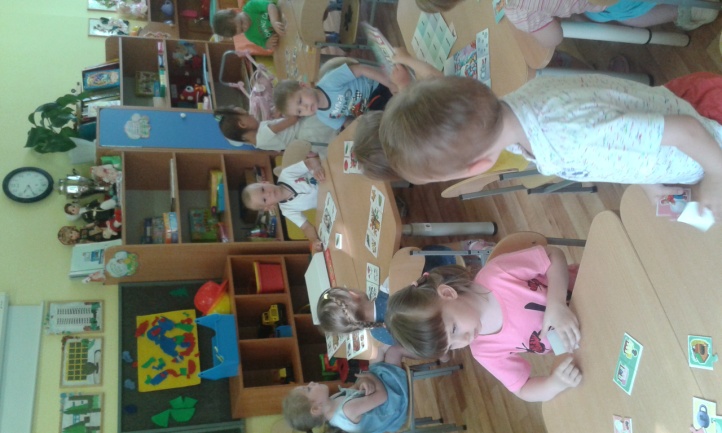 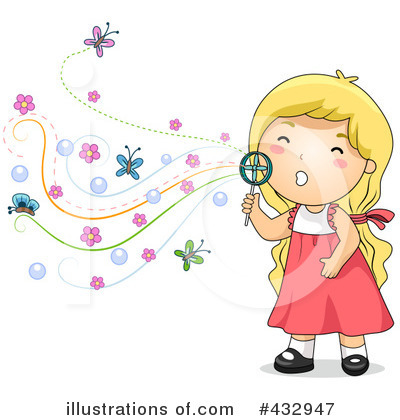 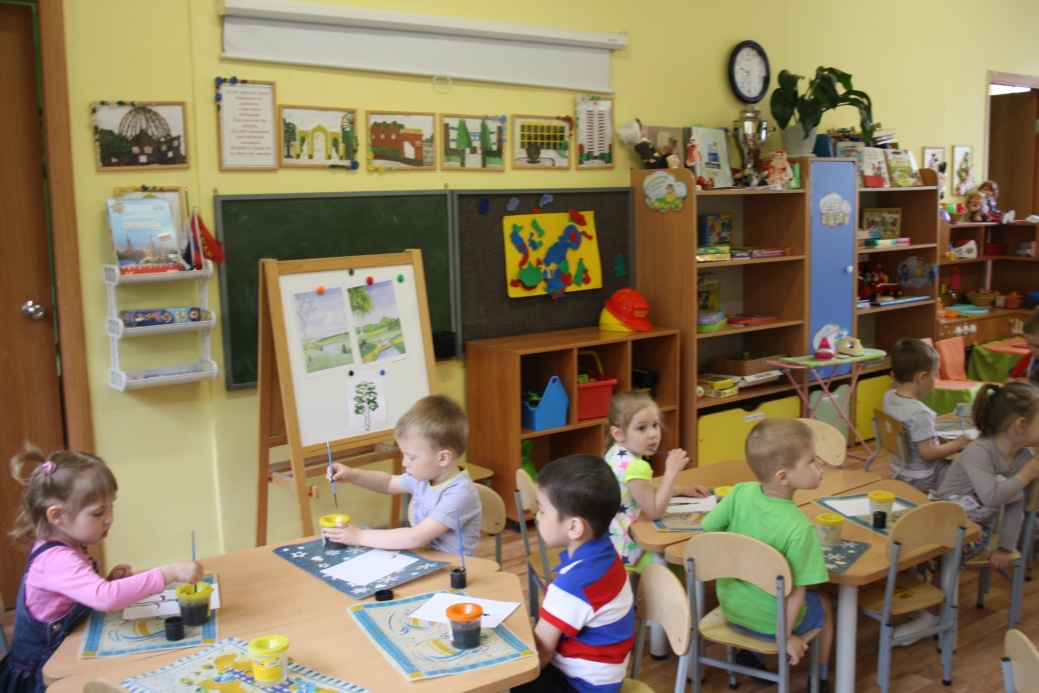 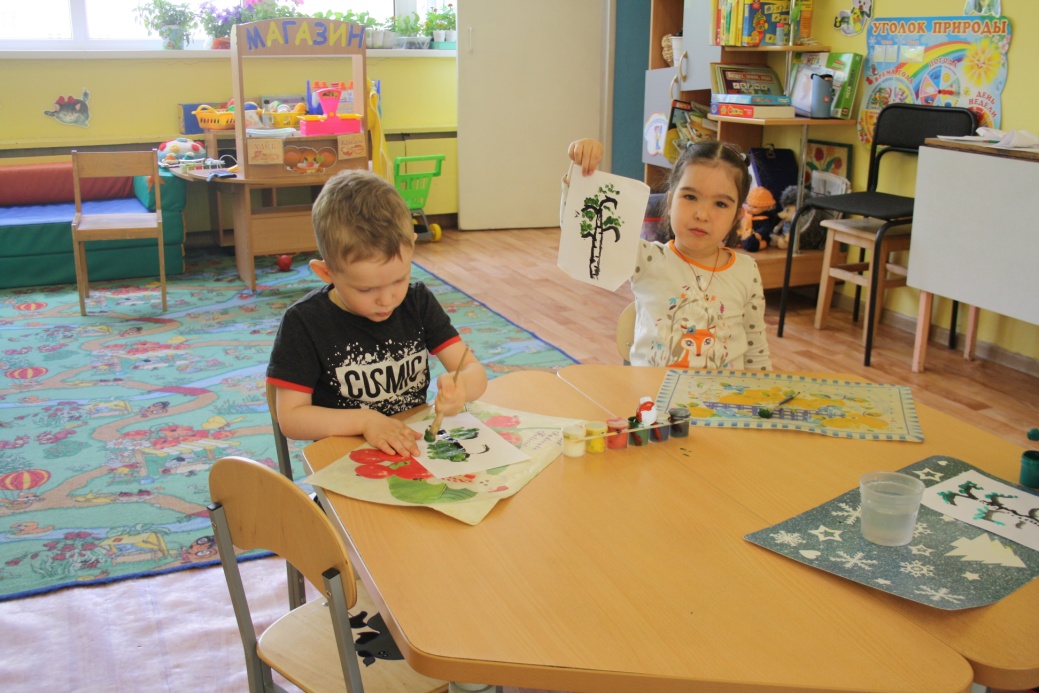 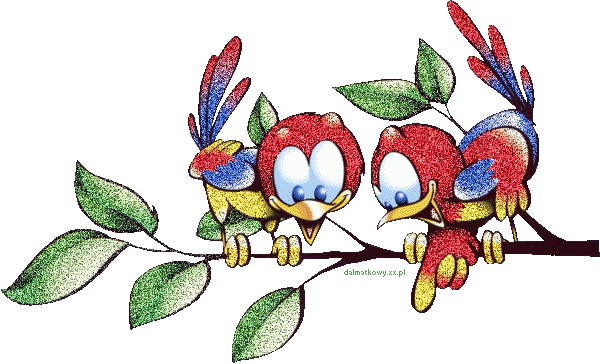 Проект «Насекомые вокруг нас»
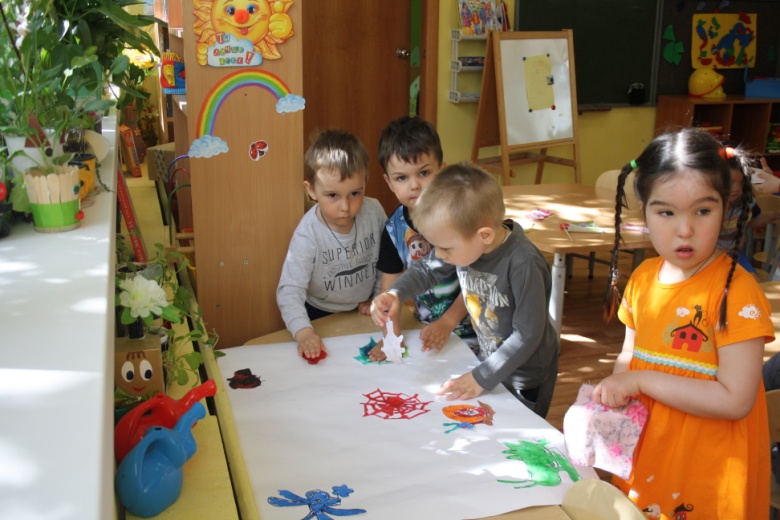 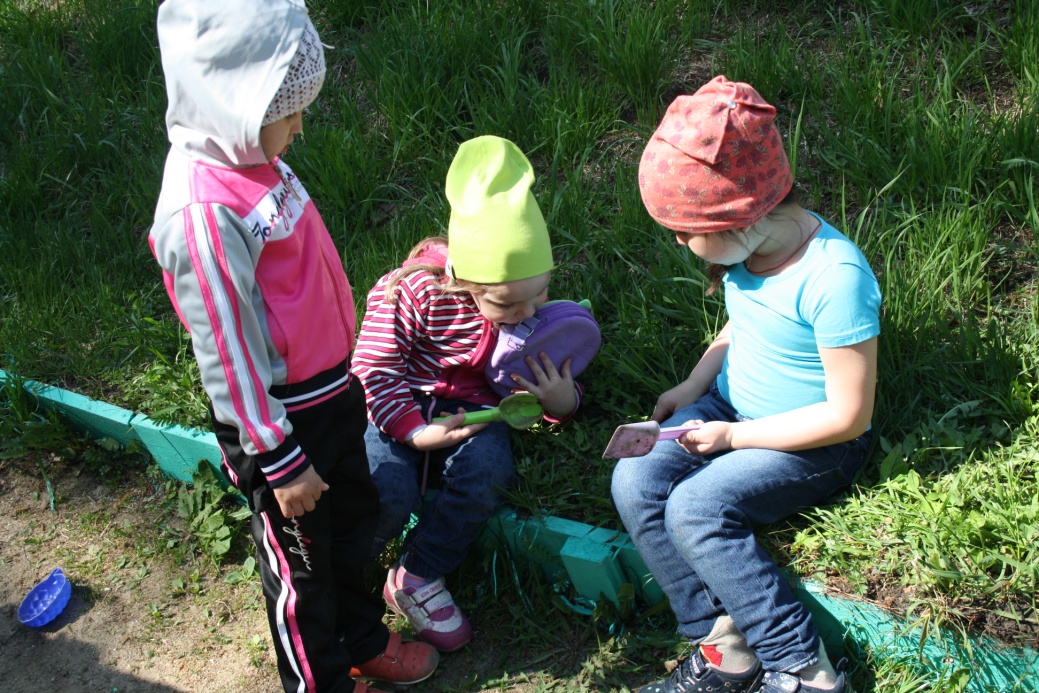 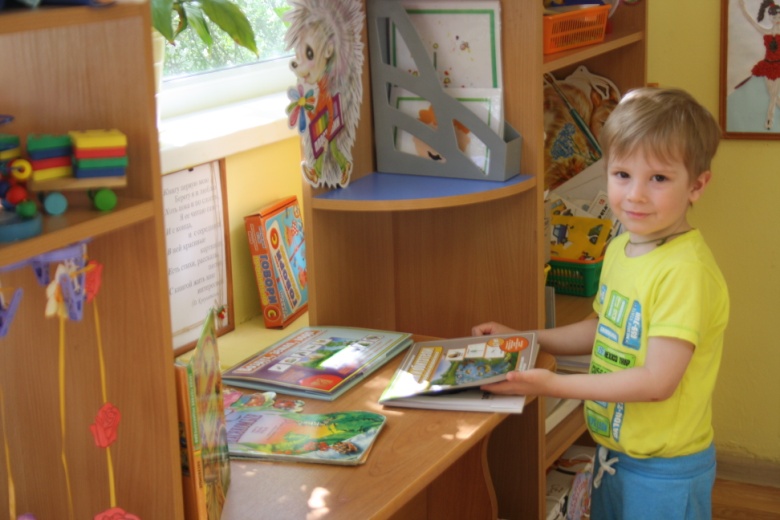 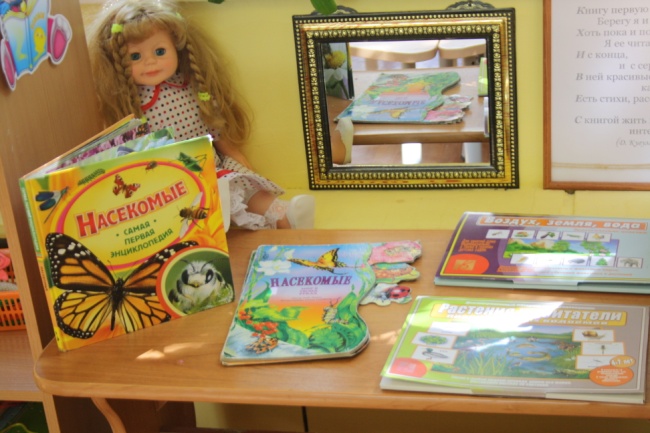 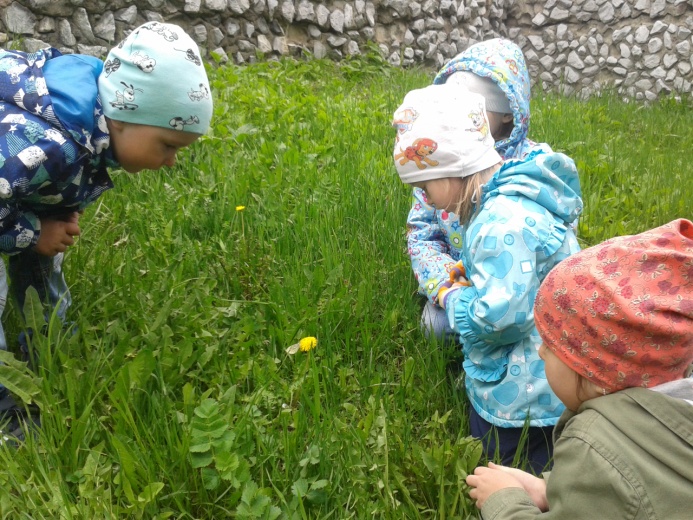 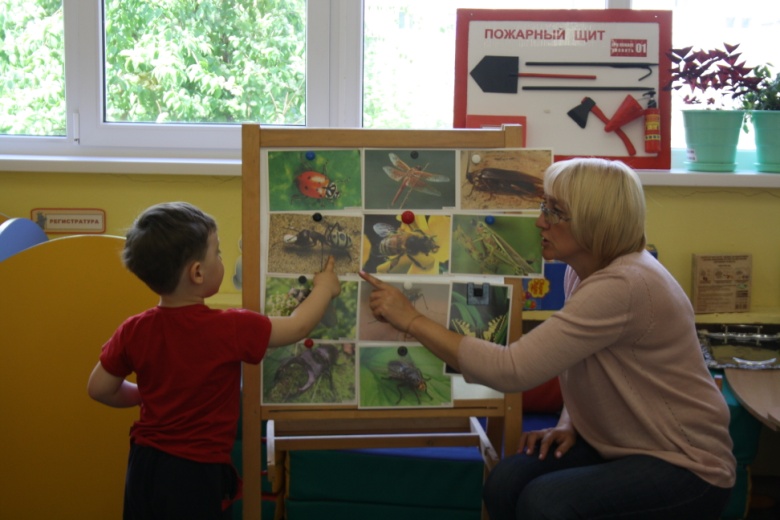 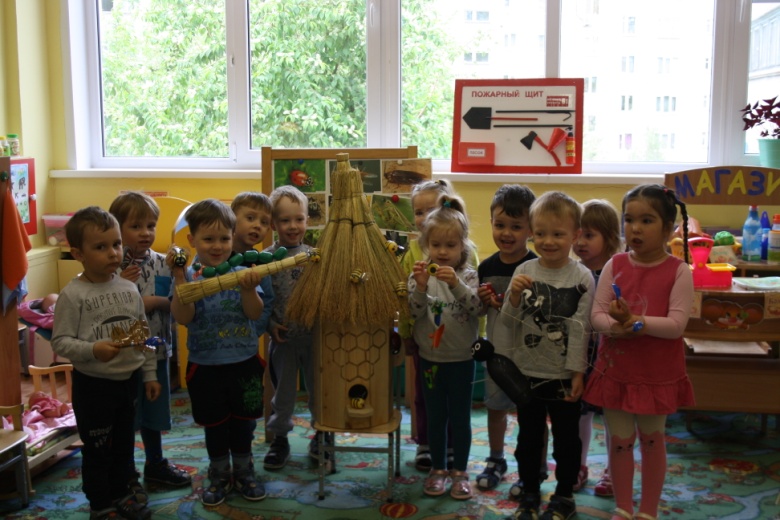 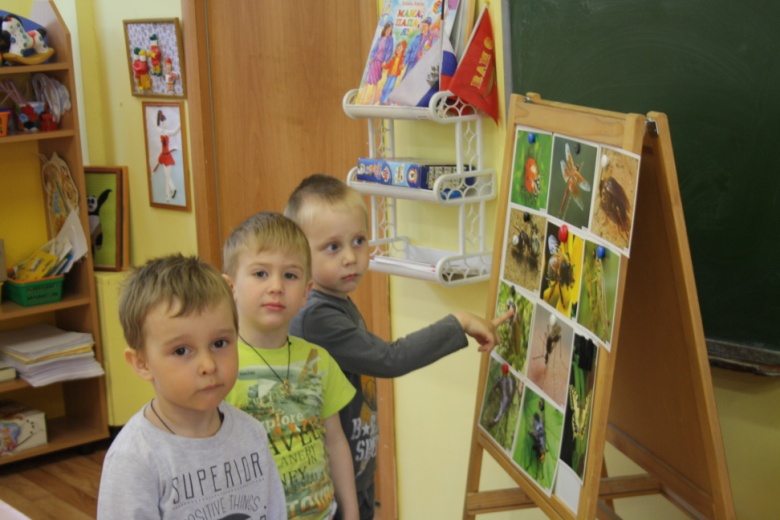 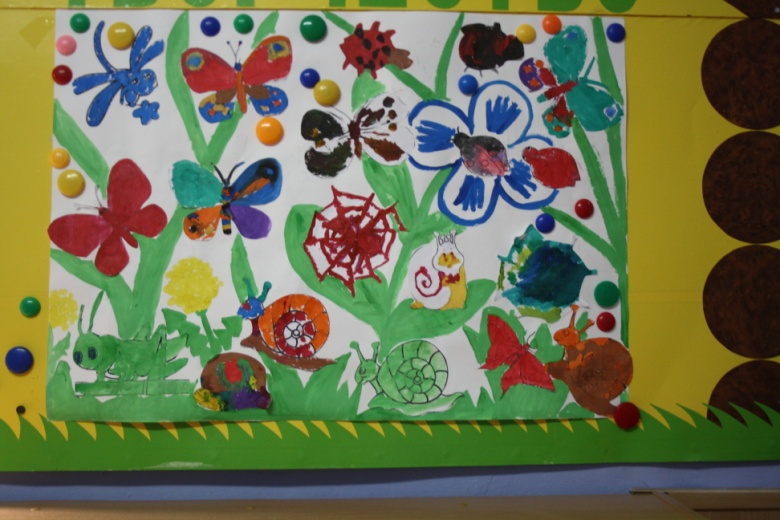 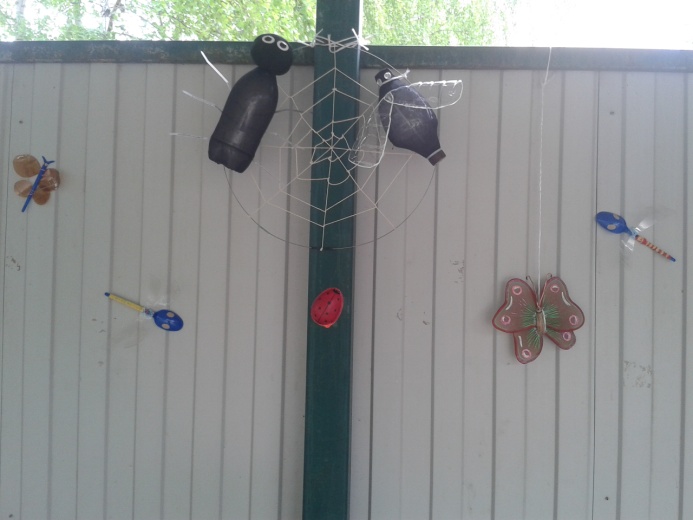 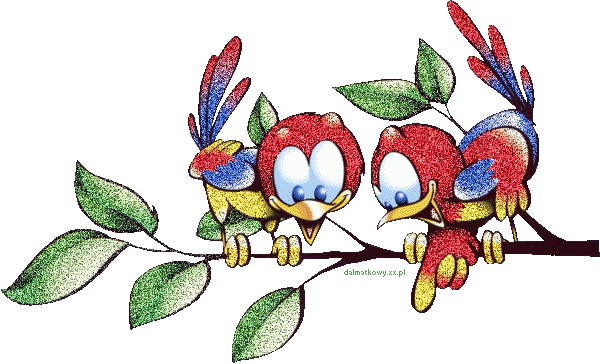 Проект «Насекомые вокруг нас»
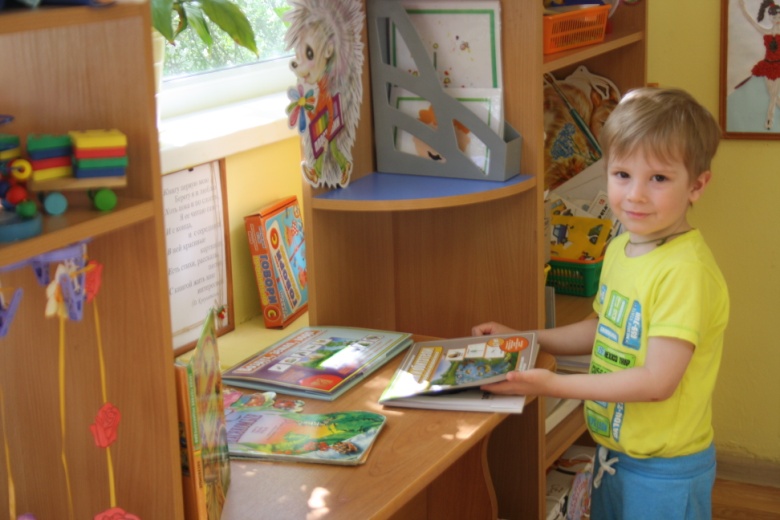 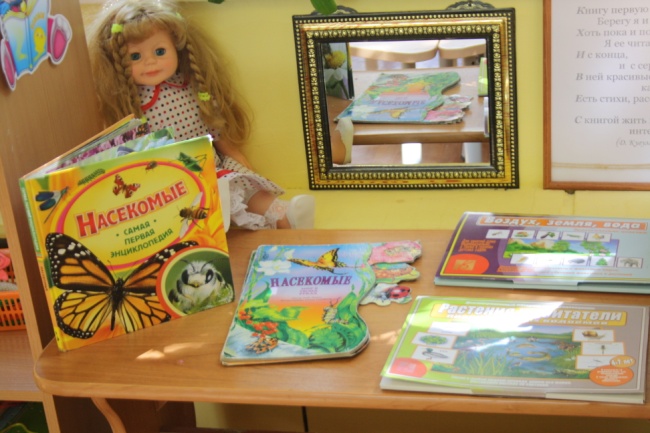 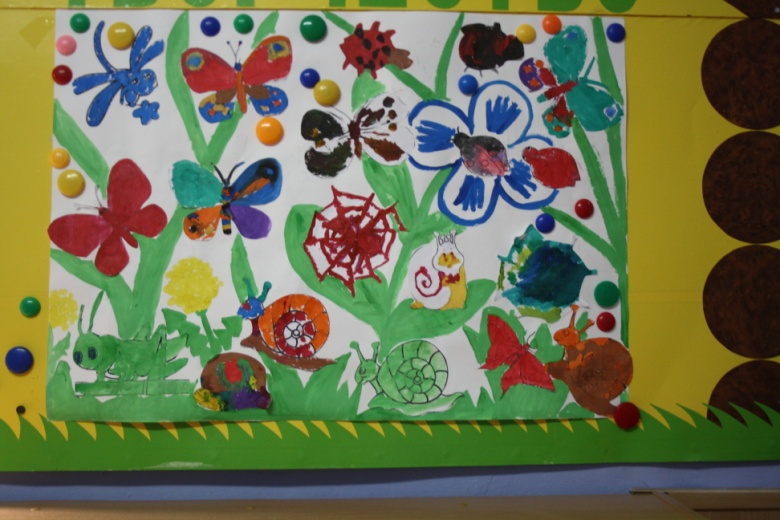 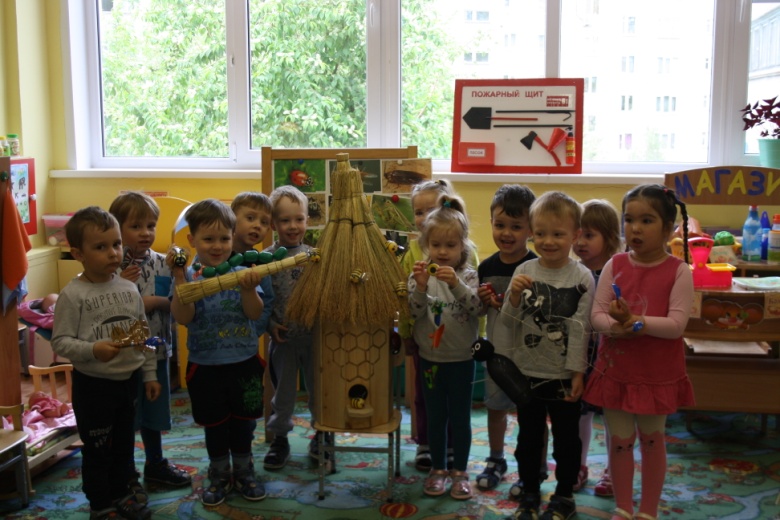 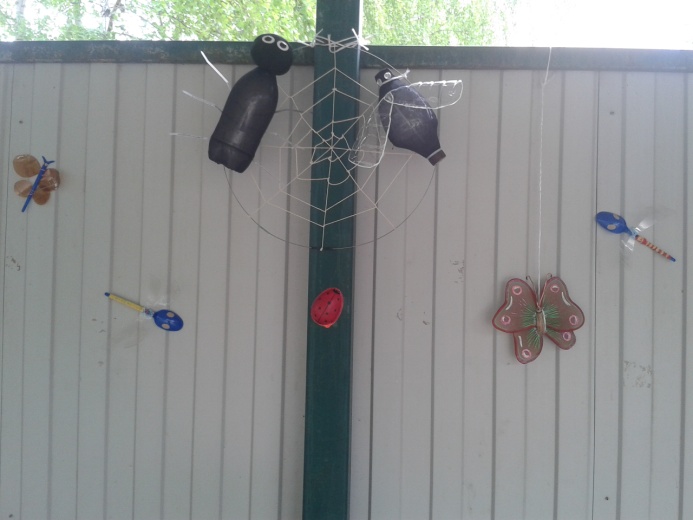 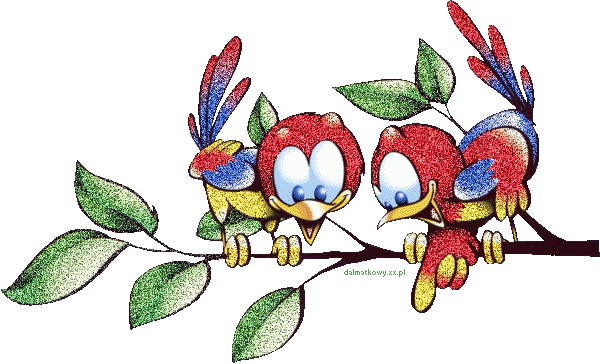 «Юные пешеходы»
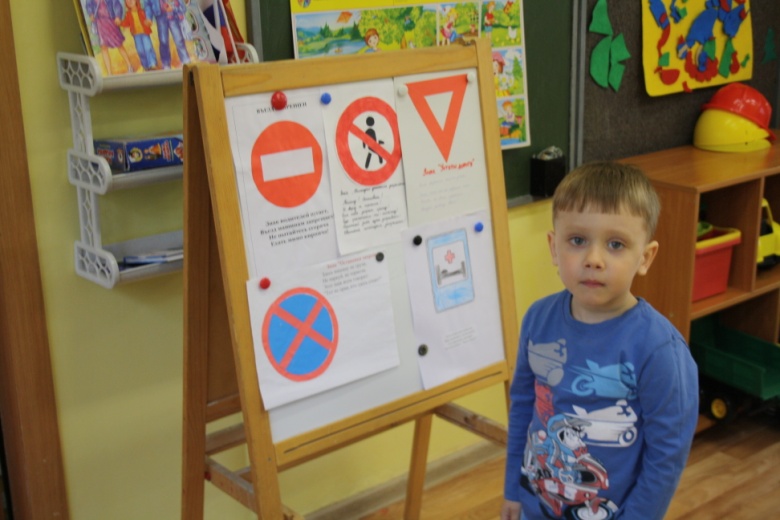 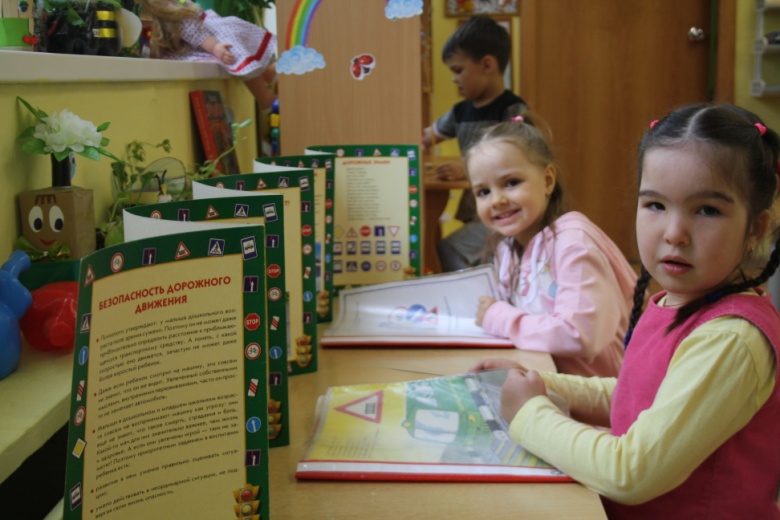 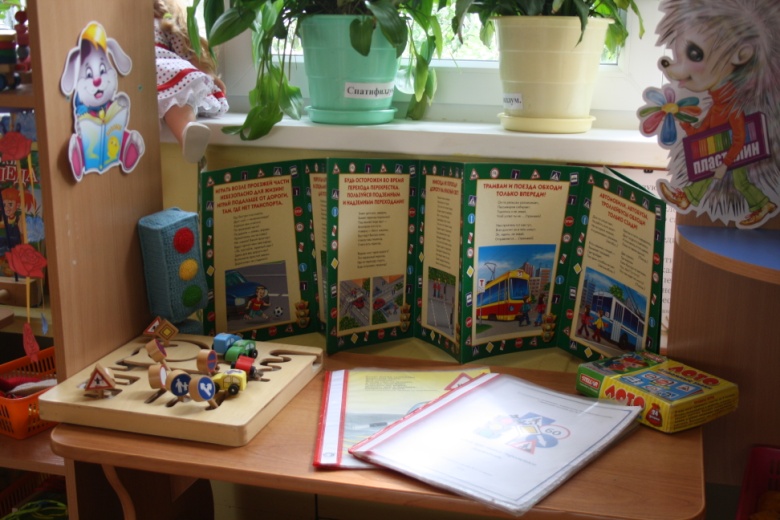 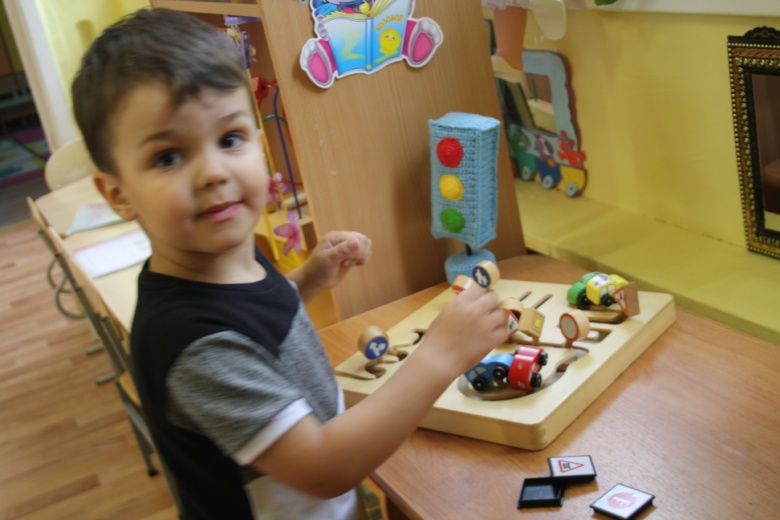 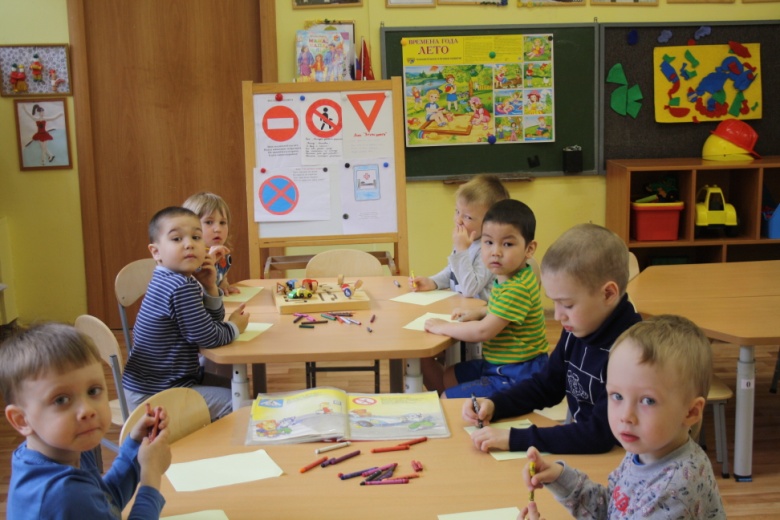 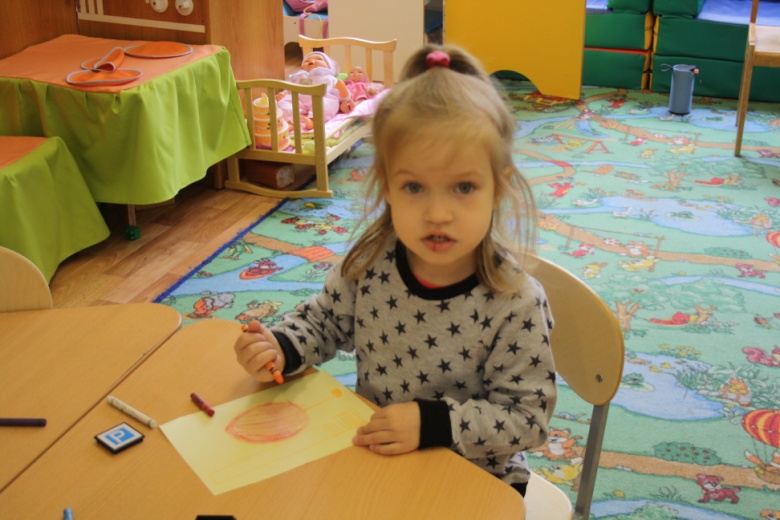 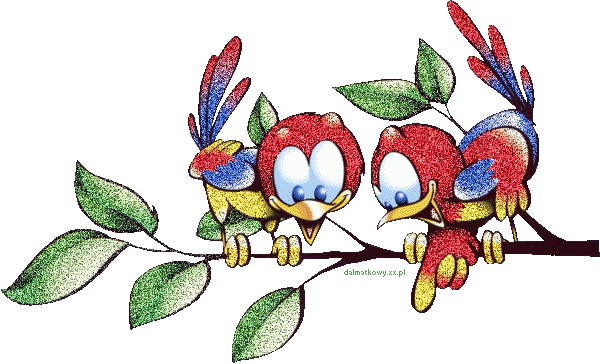 «Спортивная неделя»
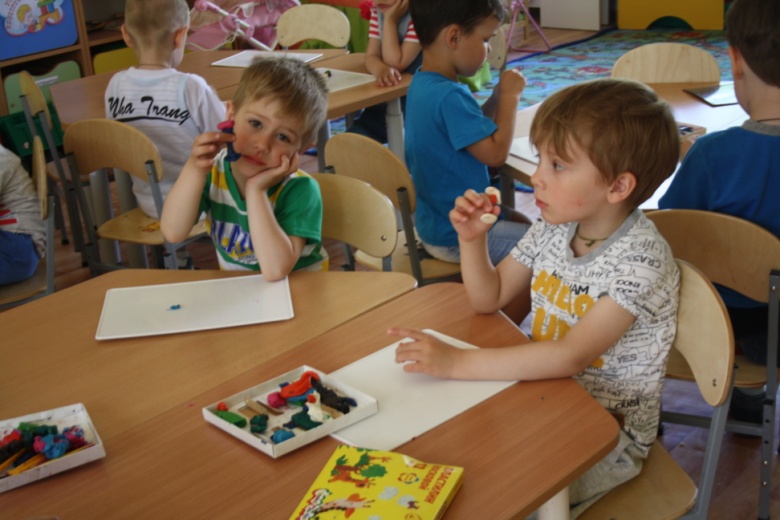 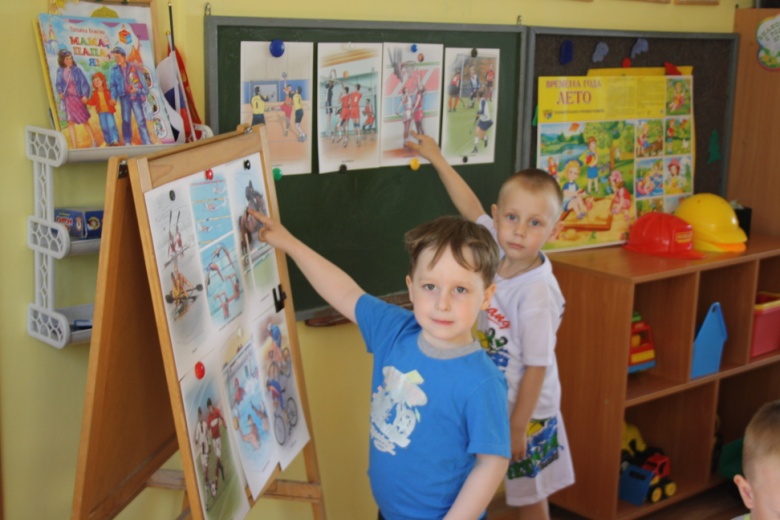 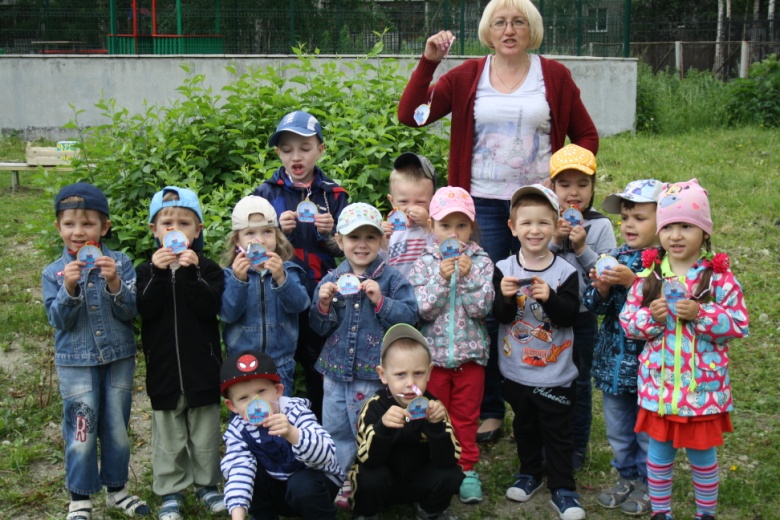 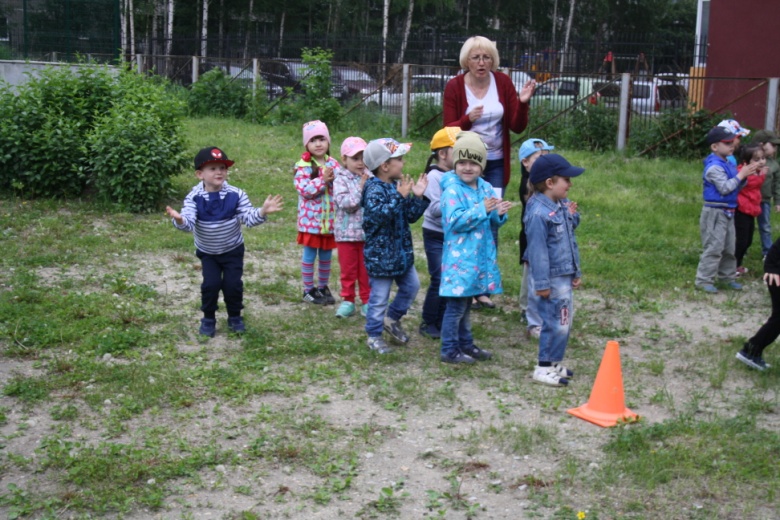 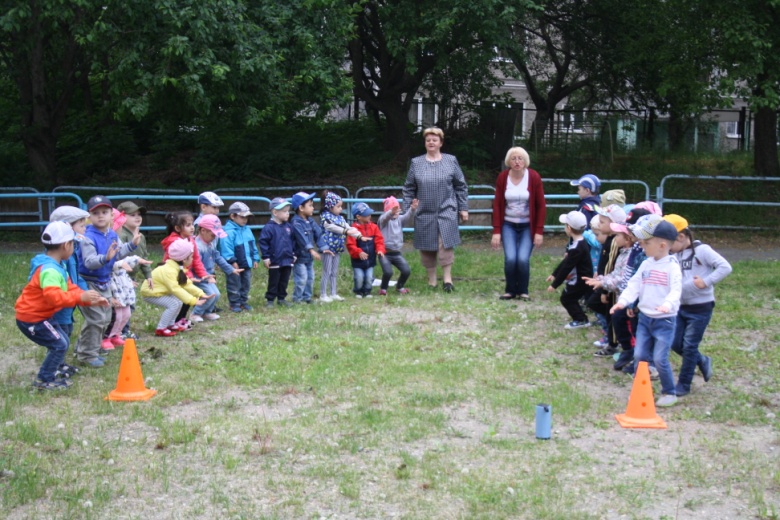 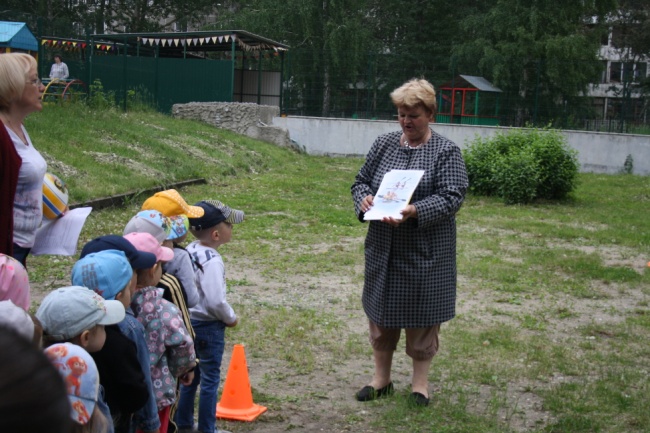 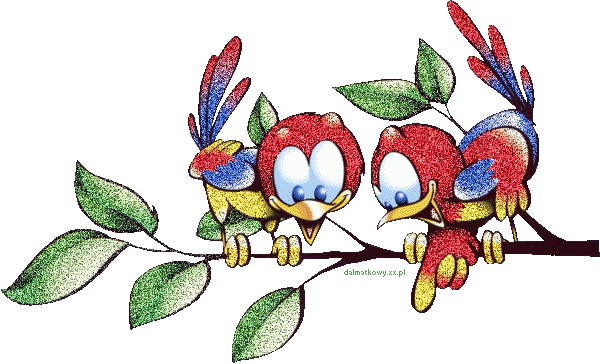 «Неделя семьи»
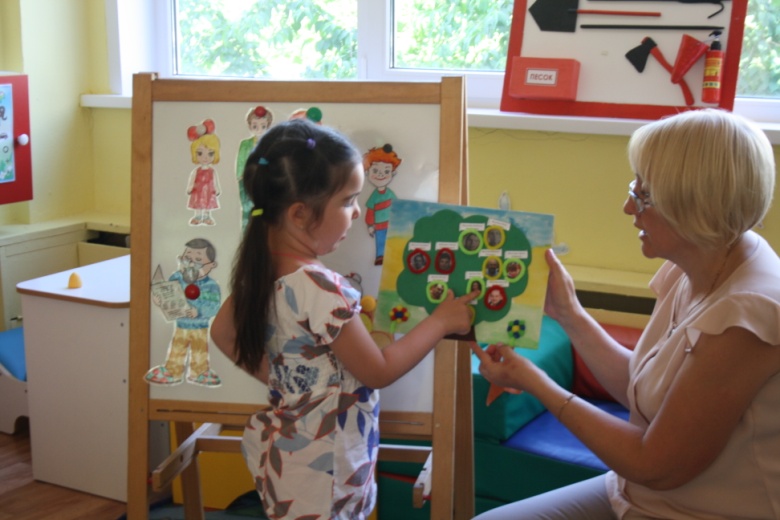 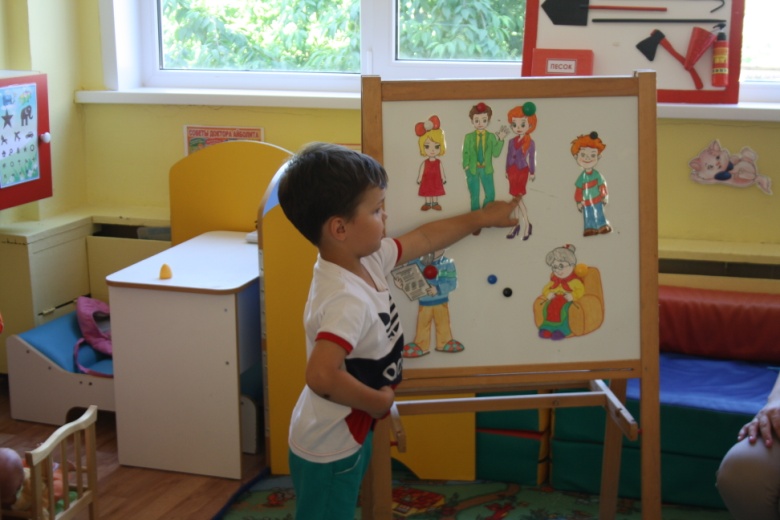 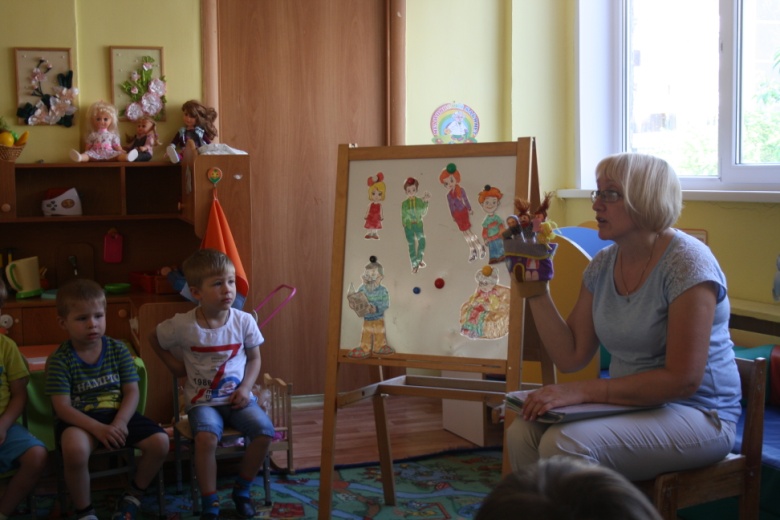 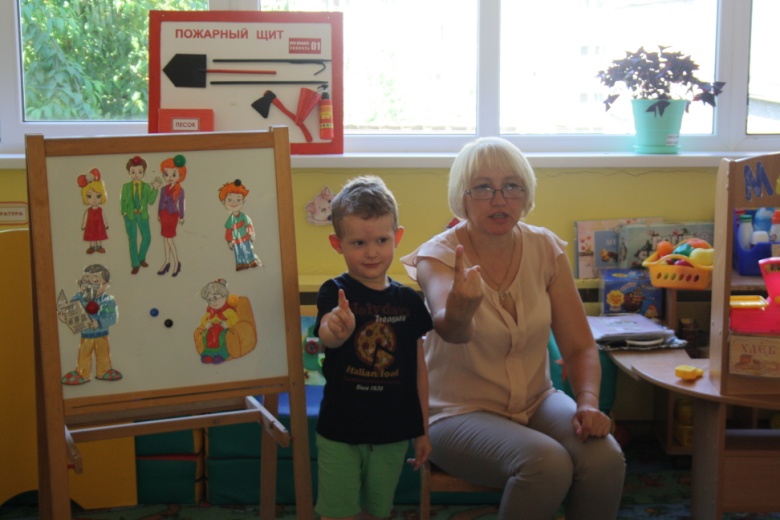 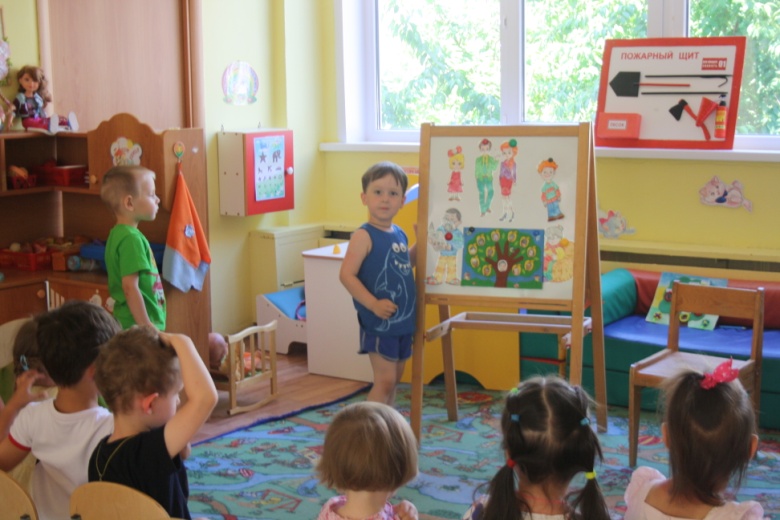 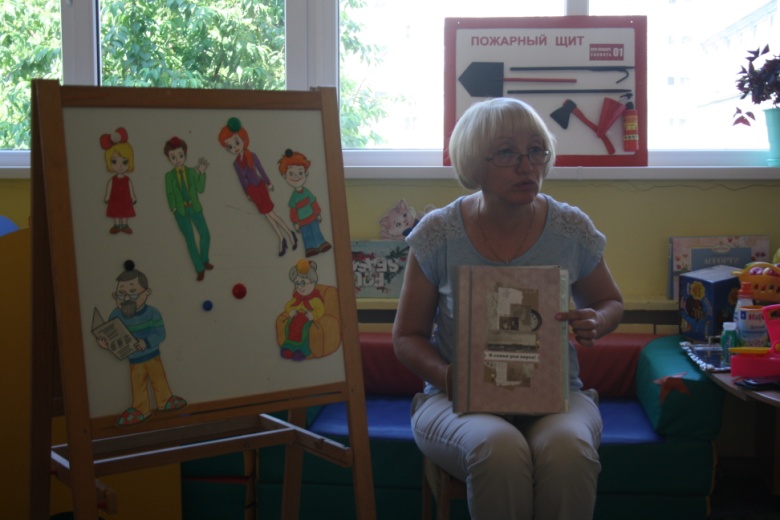 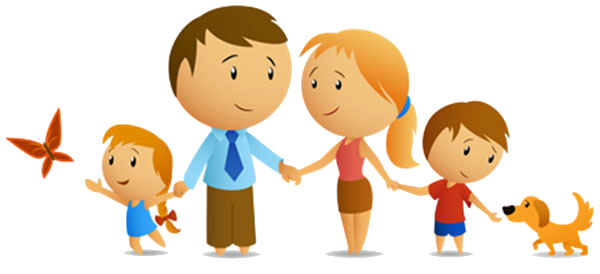 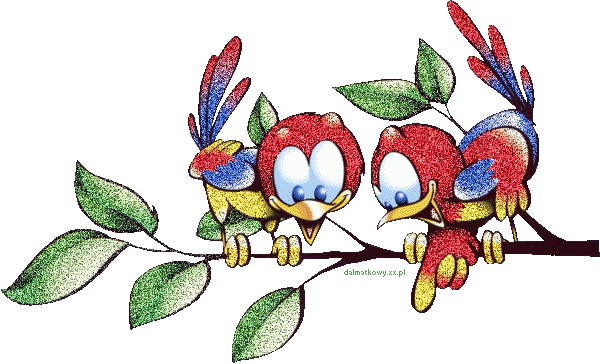 «Театральная неделя»
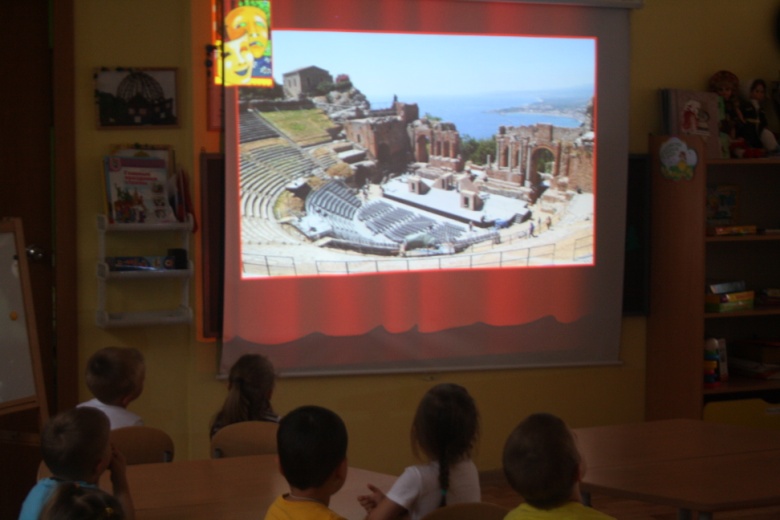 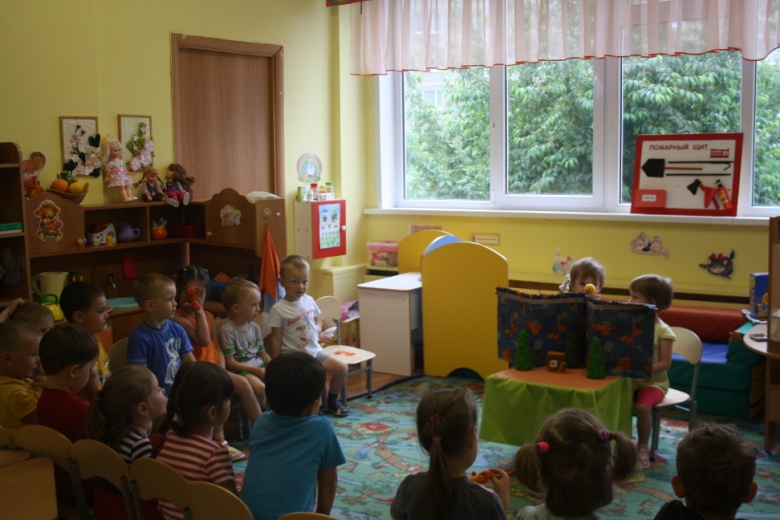 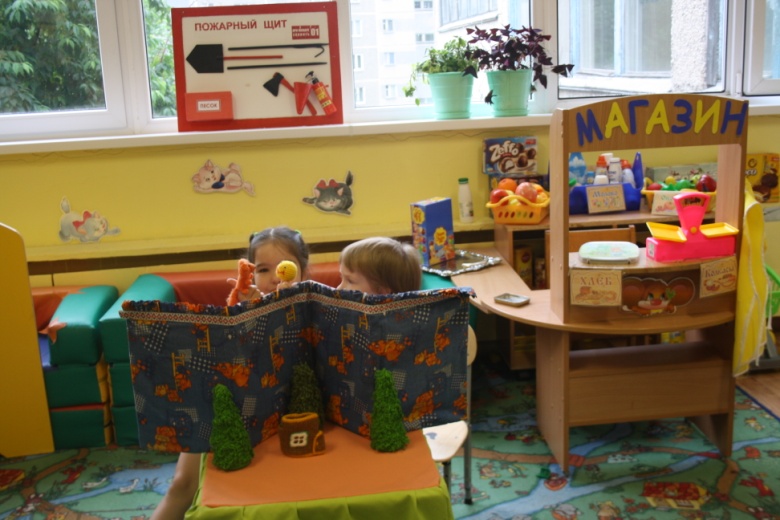 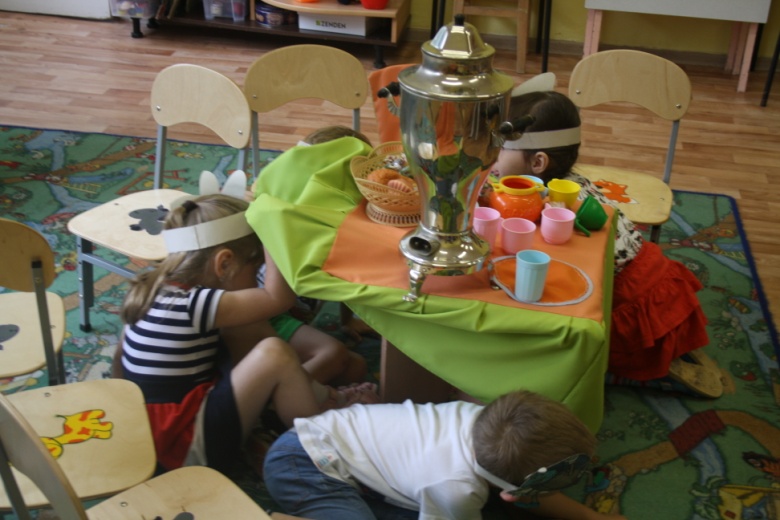 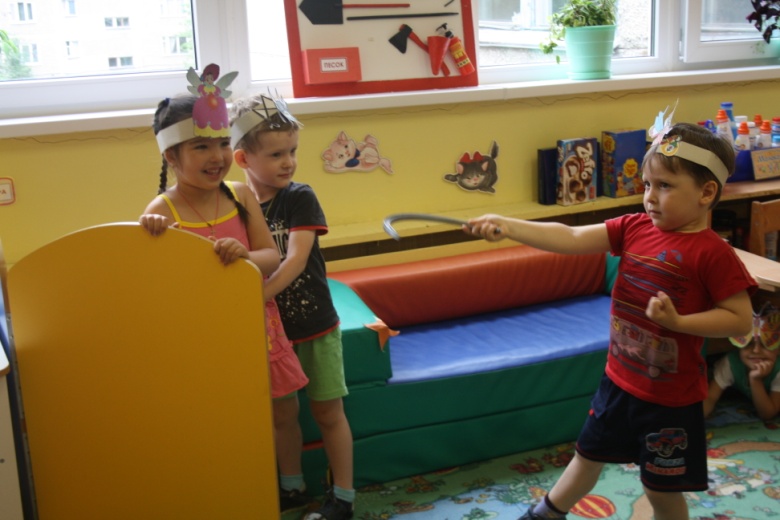 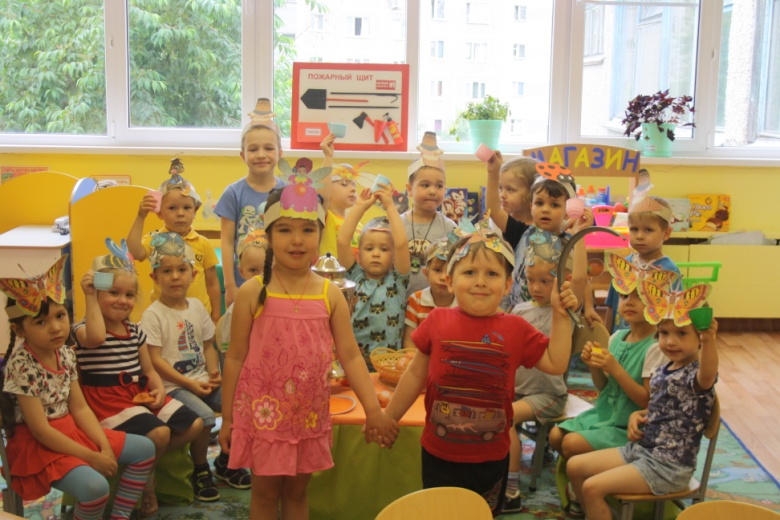 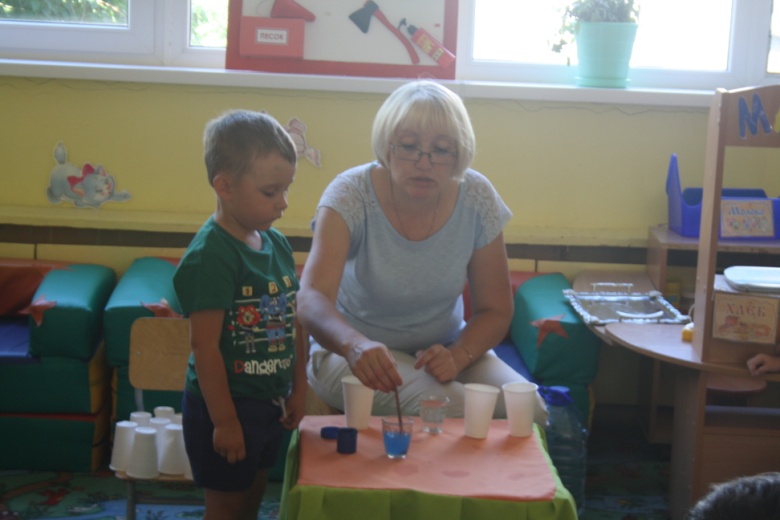 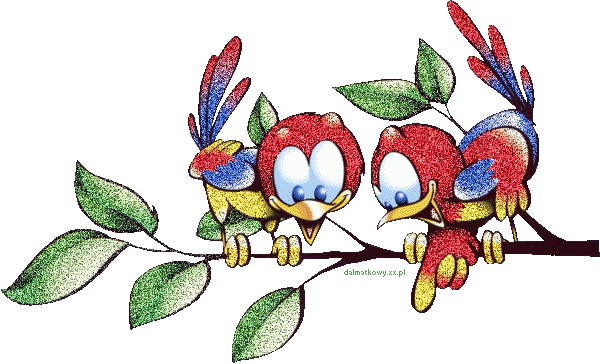 «Неделя
экспериментирования»
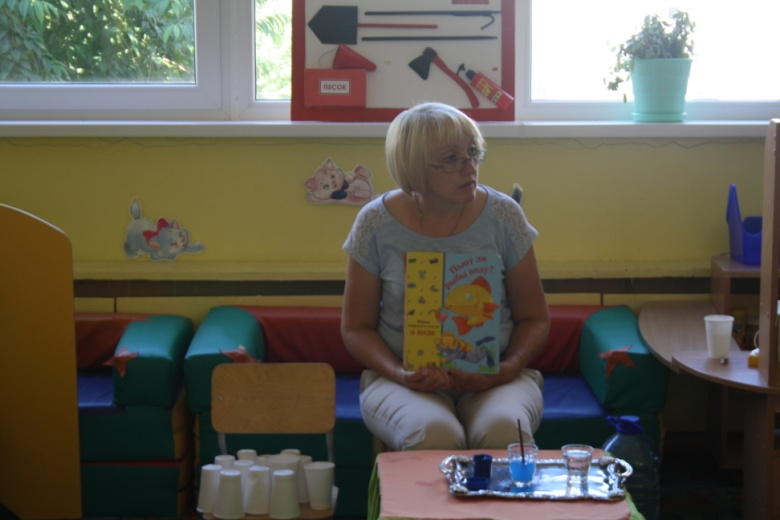 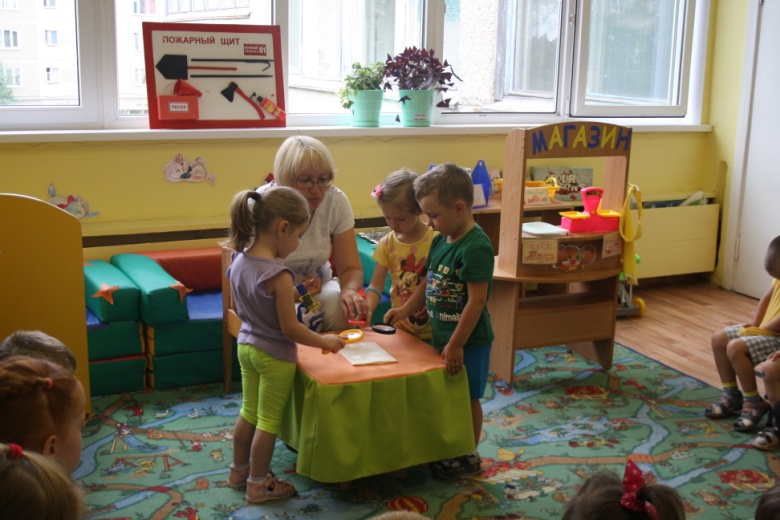 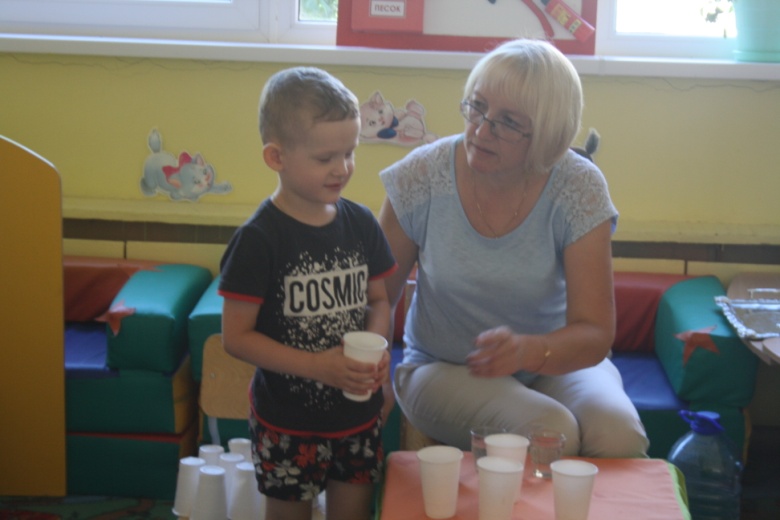 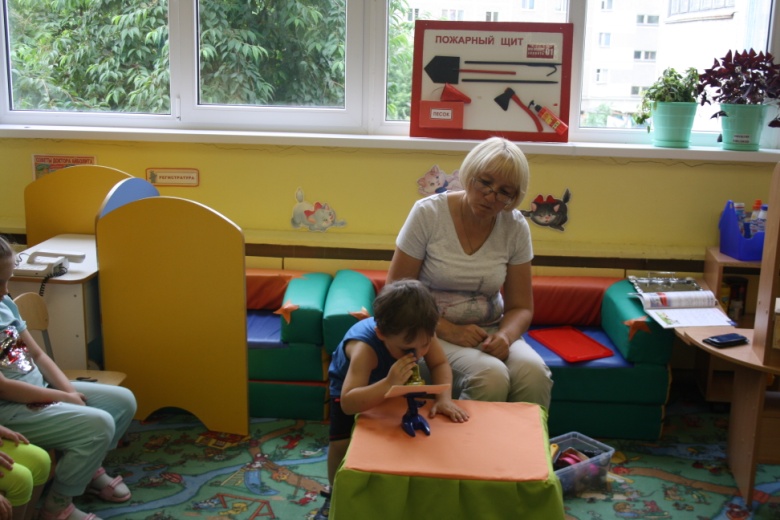 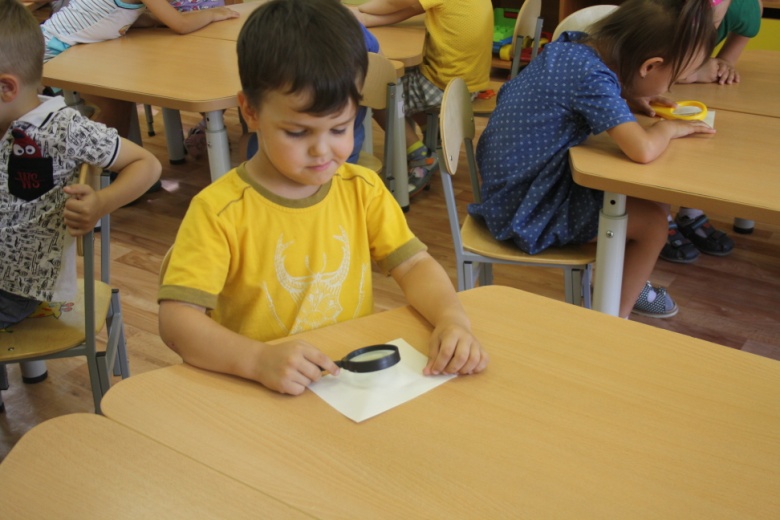 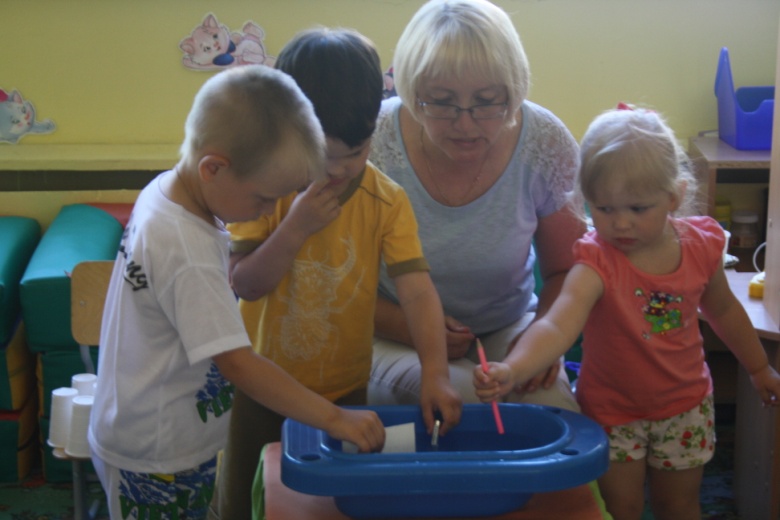 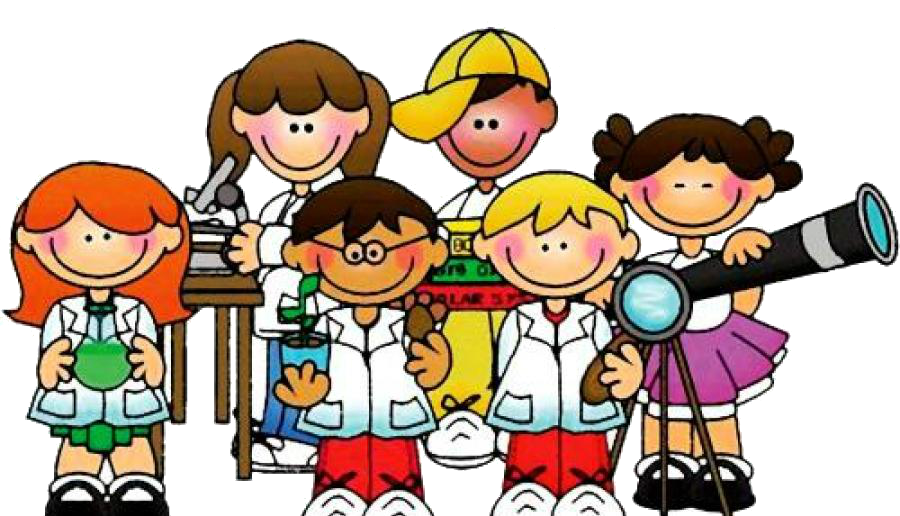 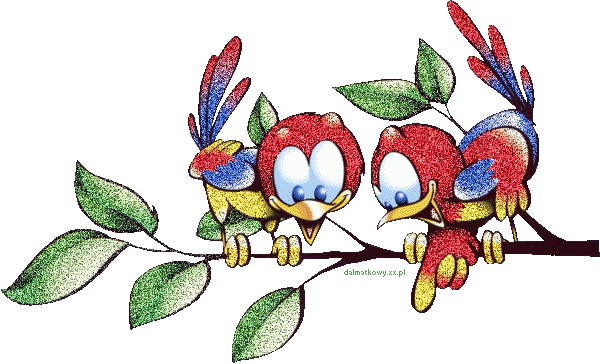 «Чудеса своими руками»
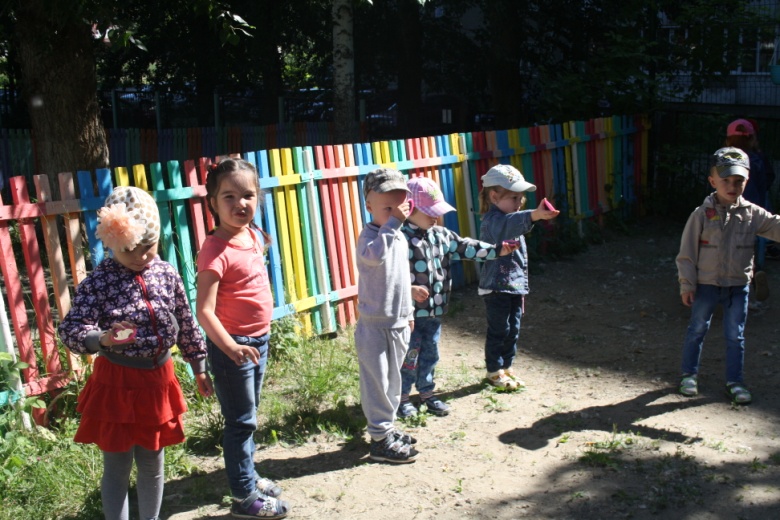 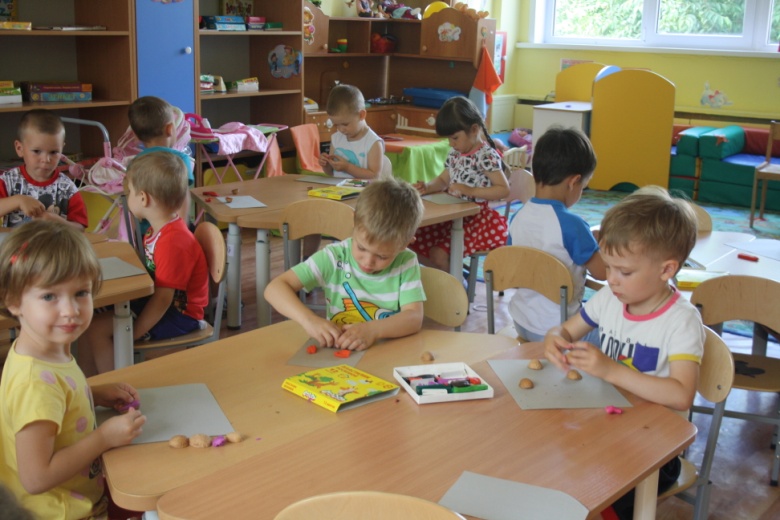 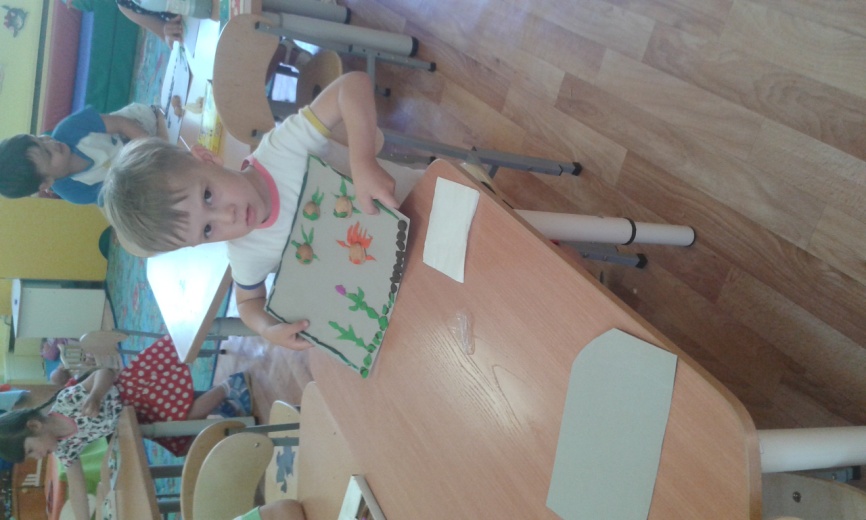 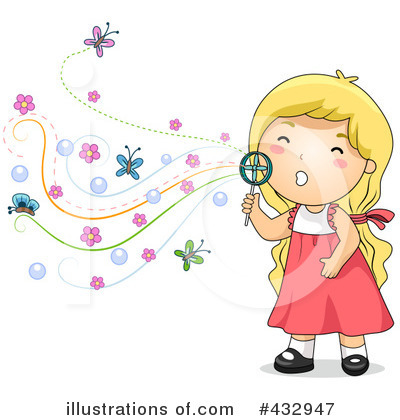 «Работа с родителями»
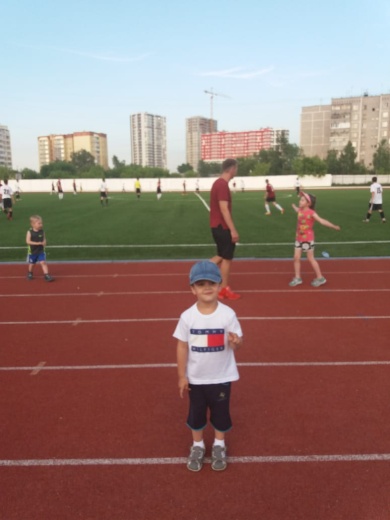 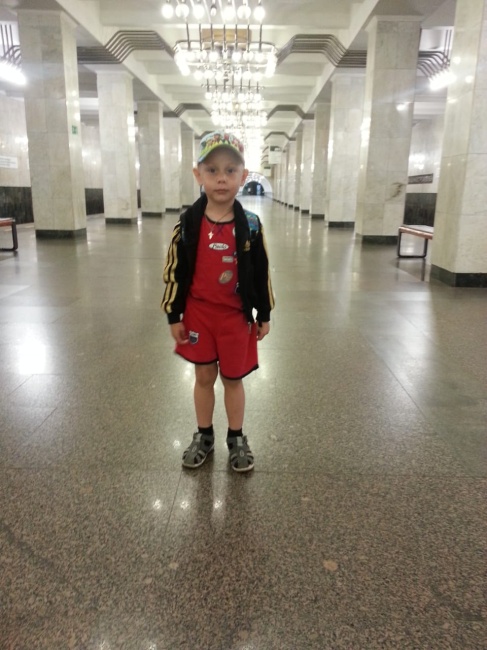 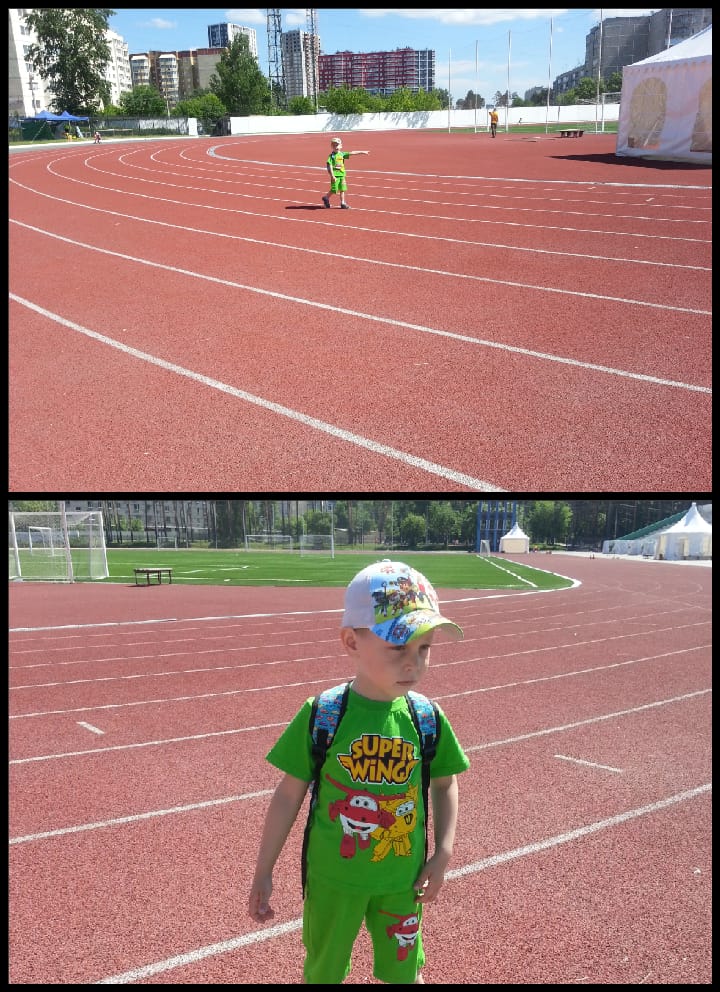 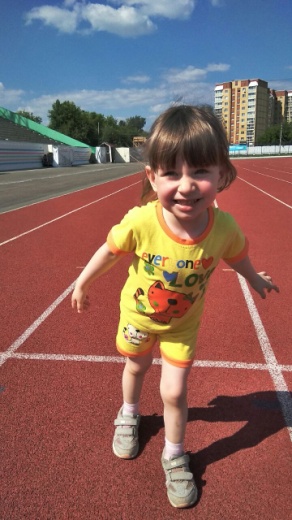 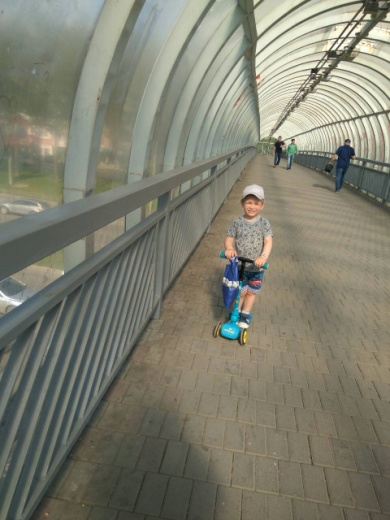 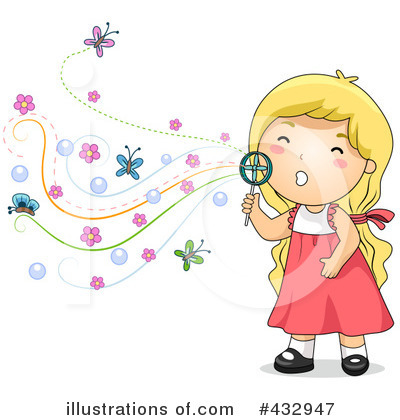 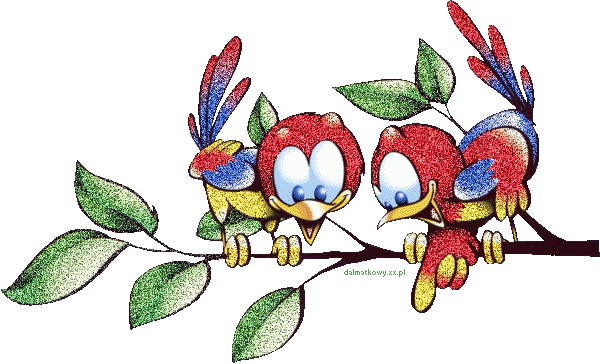 День Нептуна
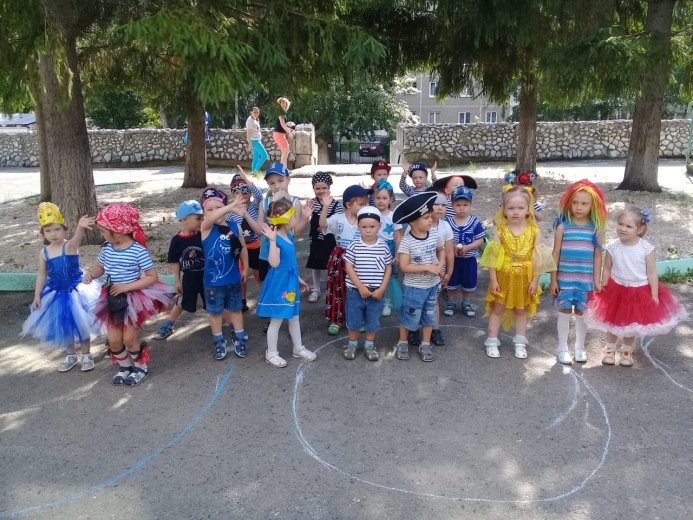 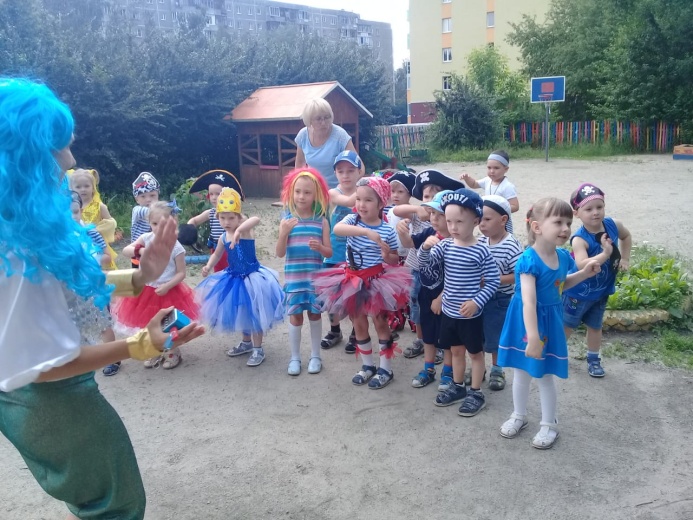 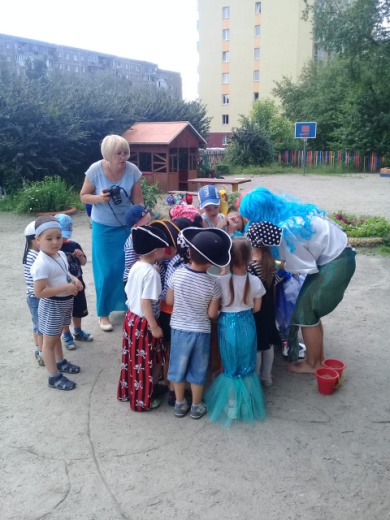 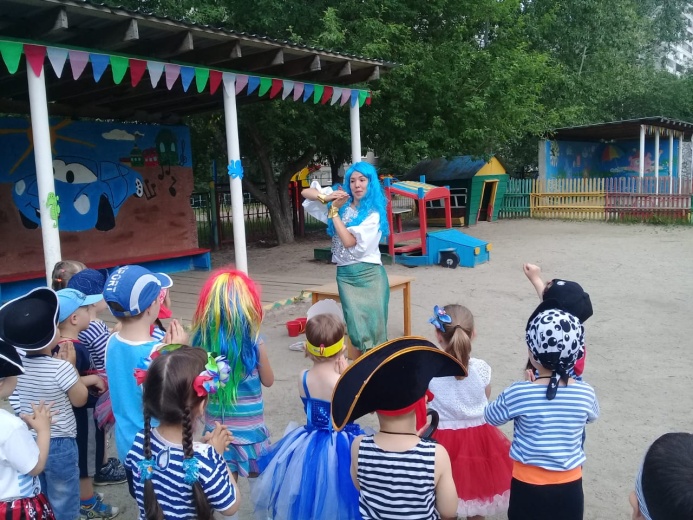 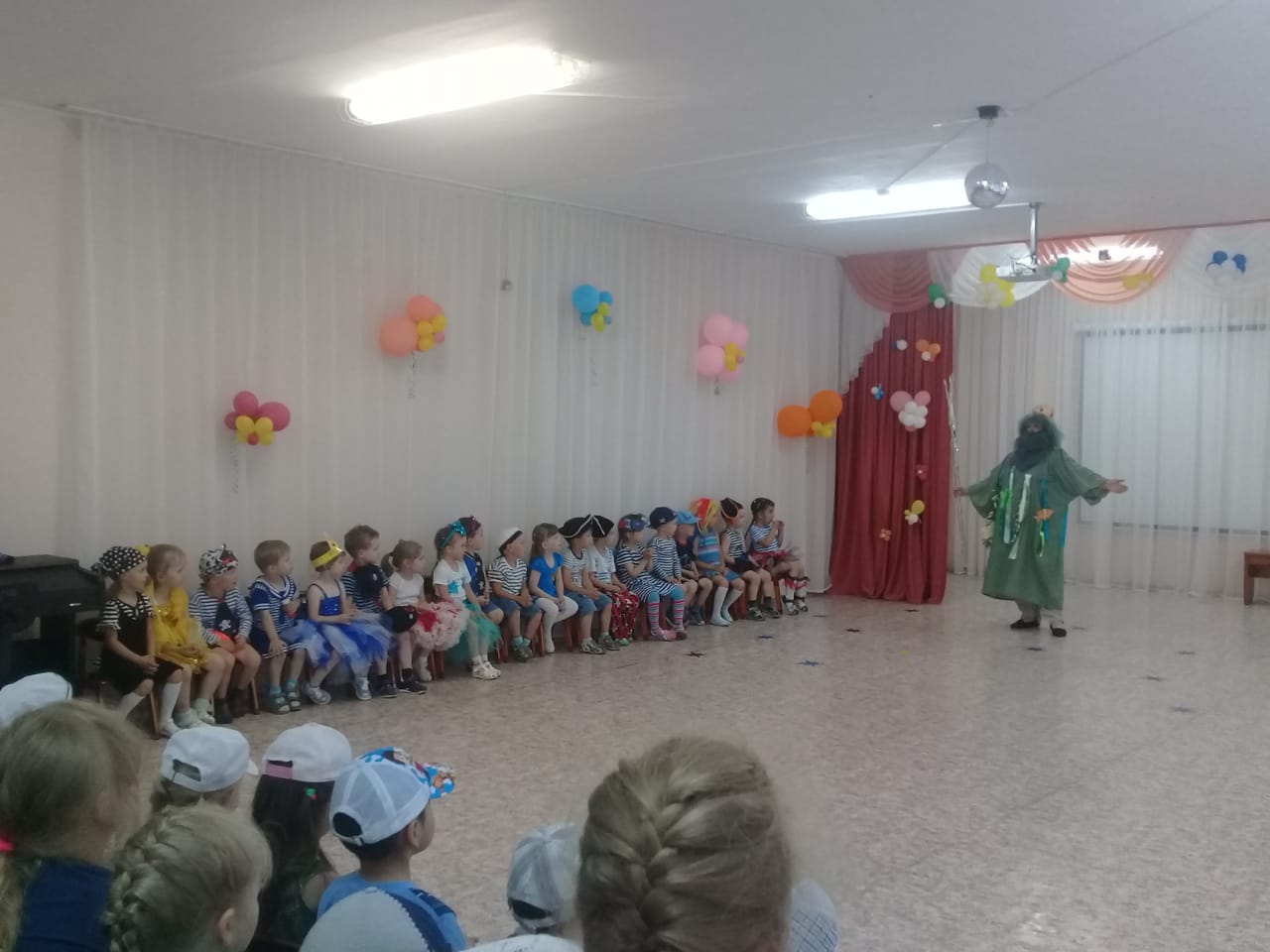 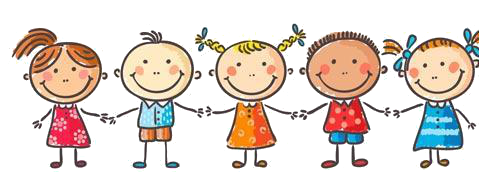 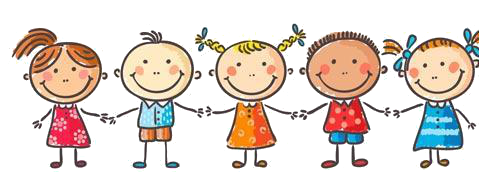